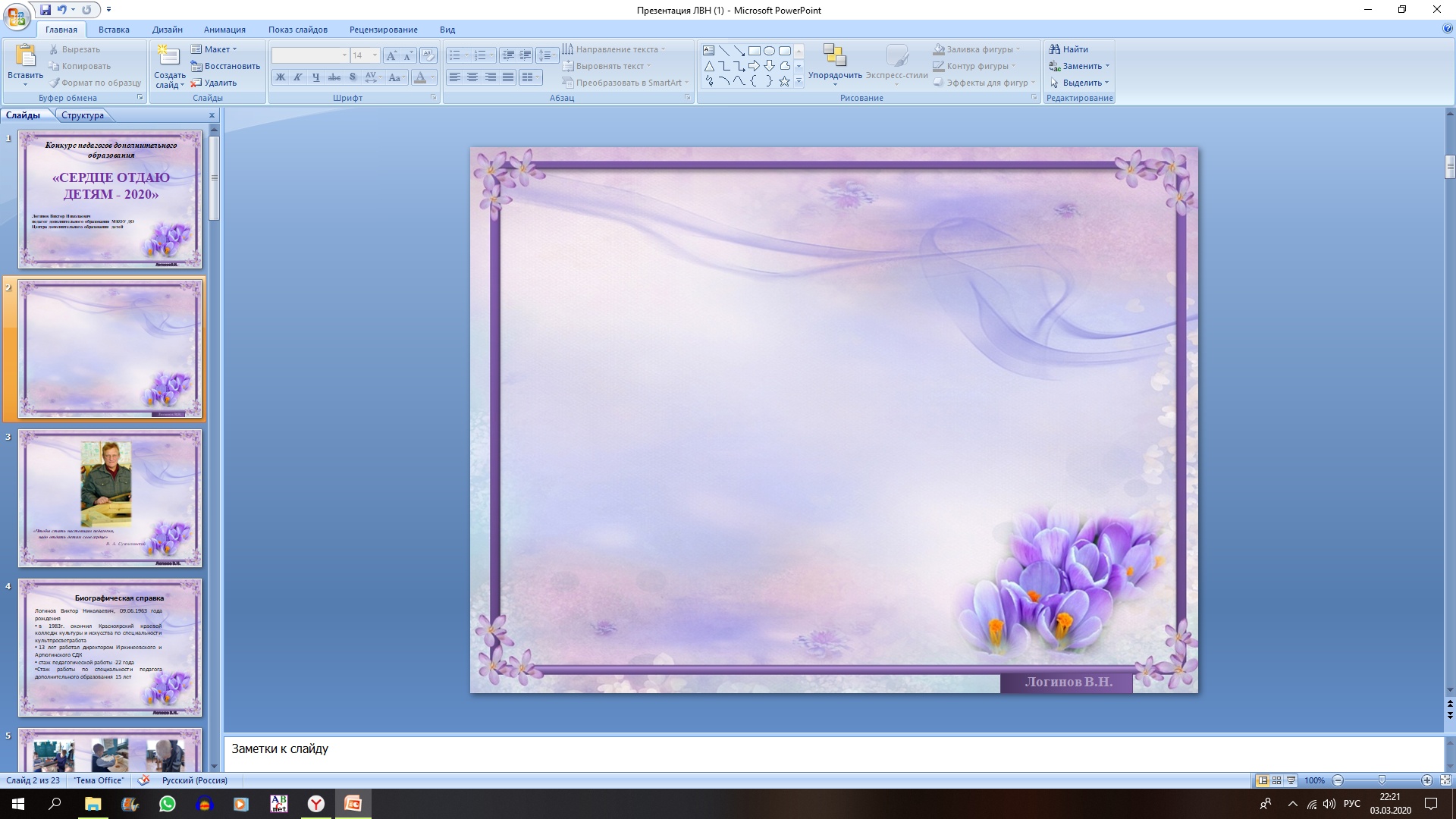 «ЛЕТНИЕ ПРОЕКТЫ»
Логинов Виктор Николаевич                              педагог дополнительного образования МКОУ ДО Центра дополнительного образования детей
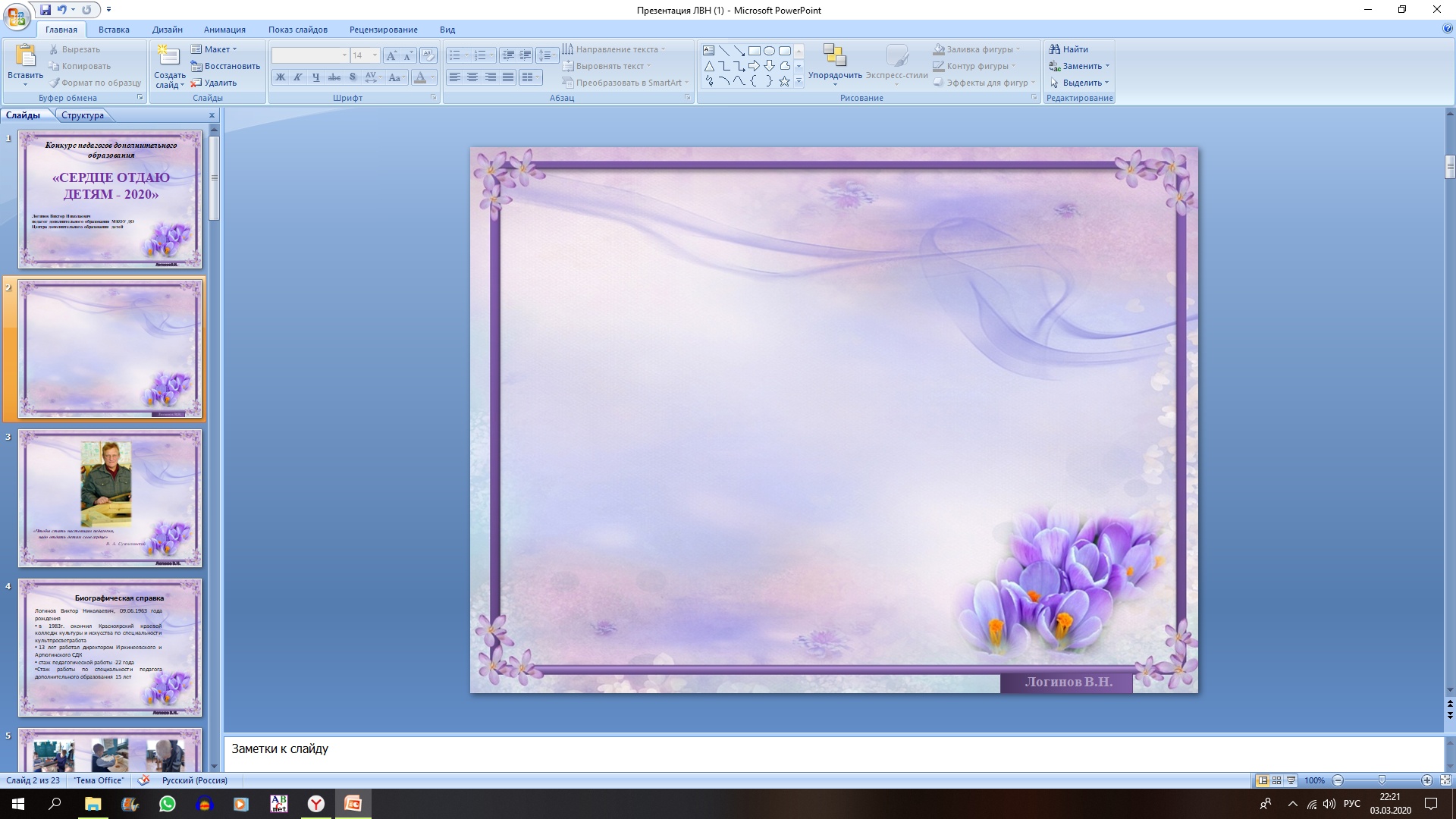 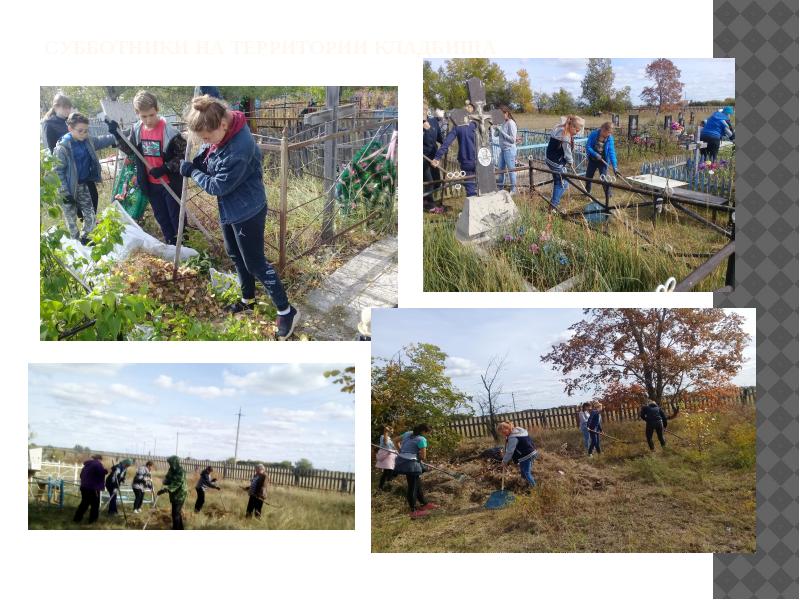 ЛЕТНИЙ ОБРАЗОВАТЕЛЬНЫЙ ПРОЕКТ «НЕТ ЗАБЫТЫХ МОГИЛ…»
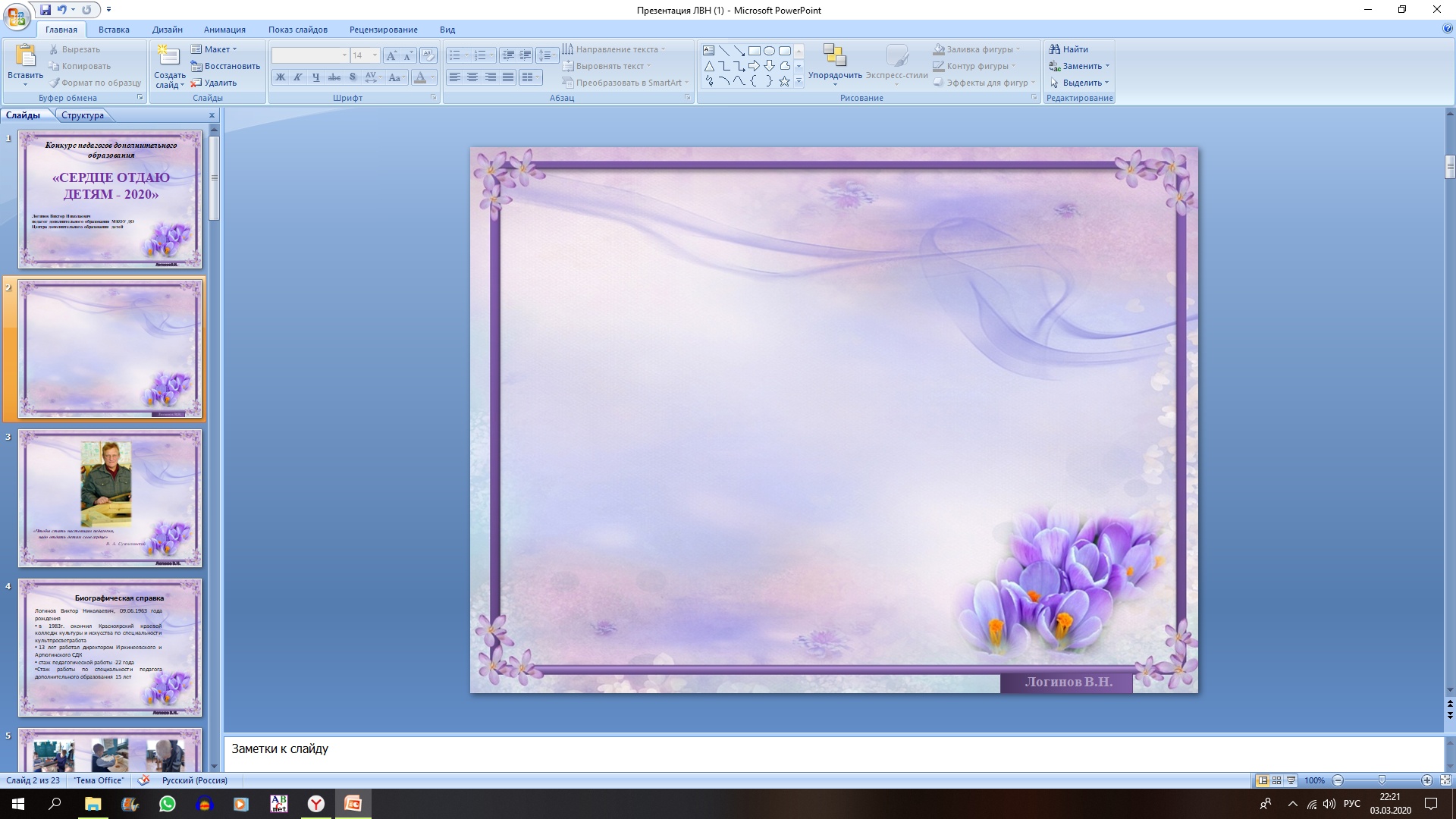 Летом 2018 года реализован проект  «Нет забытых могил…»

Количество участников – 20 человек

Цель: 
Осуществление практической деятельности по сохранению и увековечиванию памяти героев Великой Отечественной войны
воспитание уважения к ветеранам Великой Отечественной войны
Результаты:
 -  Благоустроено 8 могил ветеранов ВОВ
-  20 подростков привлечены для покраски и наведения порядка  на территории кладбища посёлка Артюгино
 - Не менее 20 подростков и взрослых привлечены для покраски памятников и оградок,  приведение в порядок  заброшенных могил ветеранов ВОВ
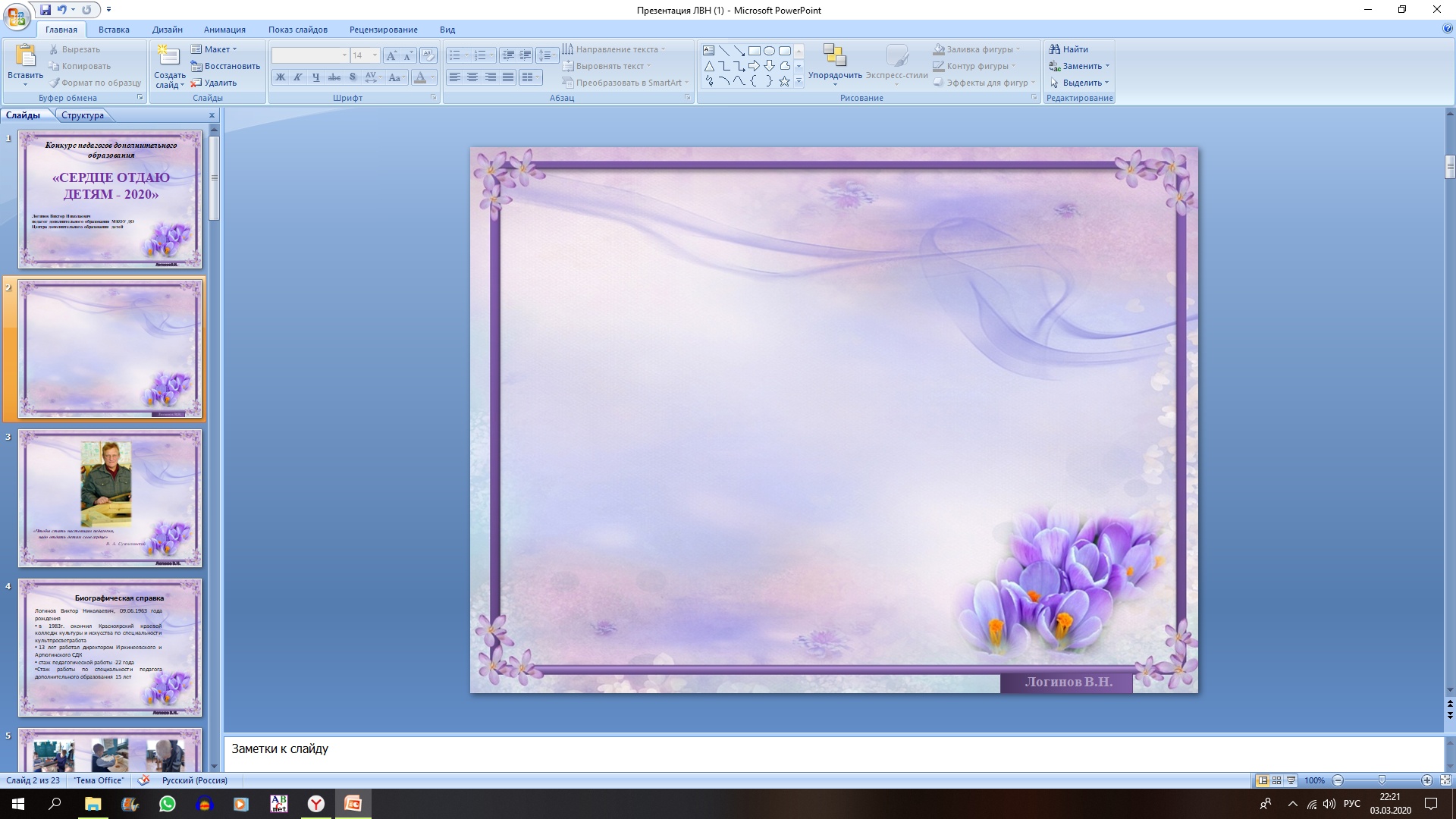 В 2020 году реализован проект «Школьный музей»
Количество участников – 26
 Цель: 
-обновление экспонатов, формирование фондов и экспозиций школьного музея
-сохранение исторической памяти.
Результаты:
  рост интереса учащихся к изучению истории своего учреждения, района,   города, страны, проявление чувства патриотизма к своей стране;
- расширение экспозиций музея;
- ремонт стендов музея, реставрация экспонатов.
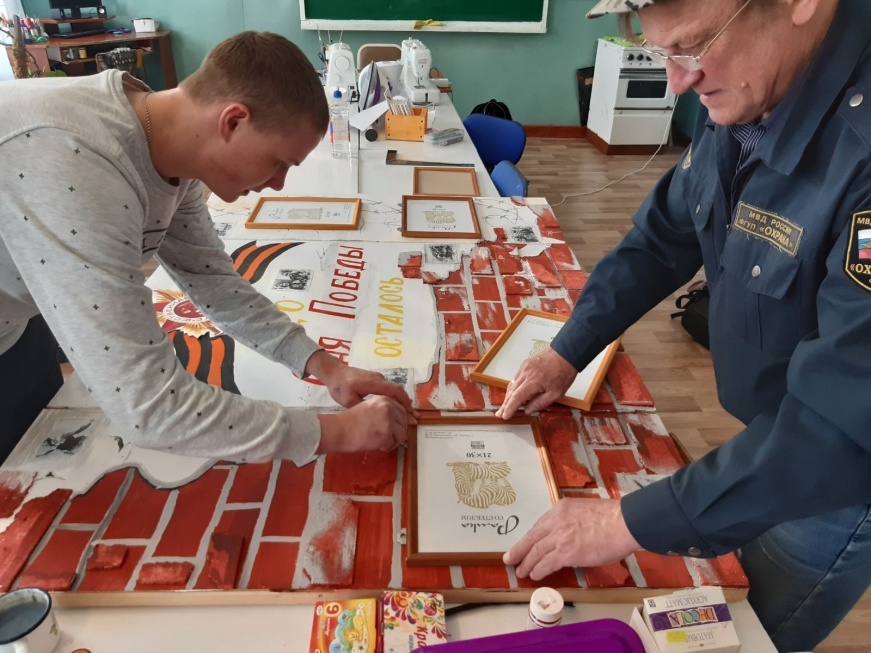 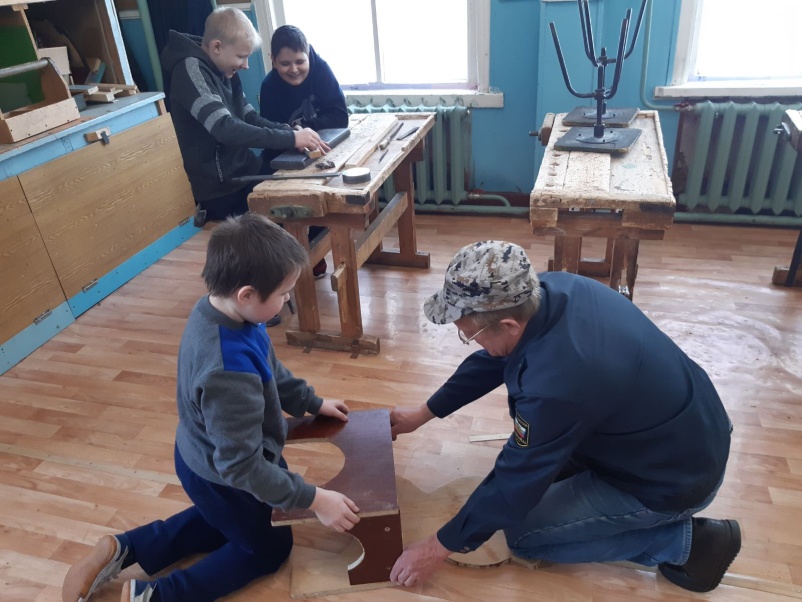 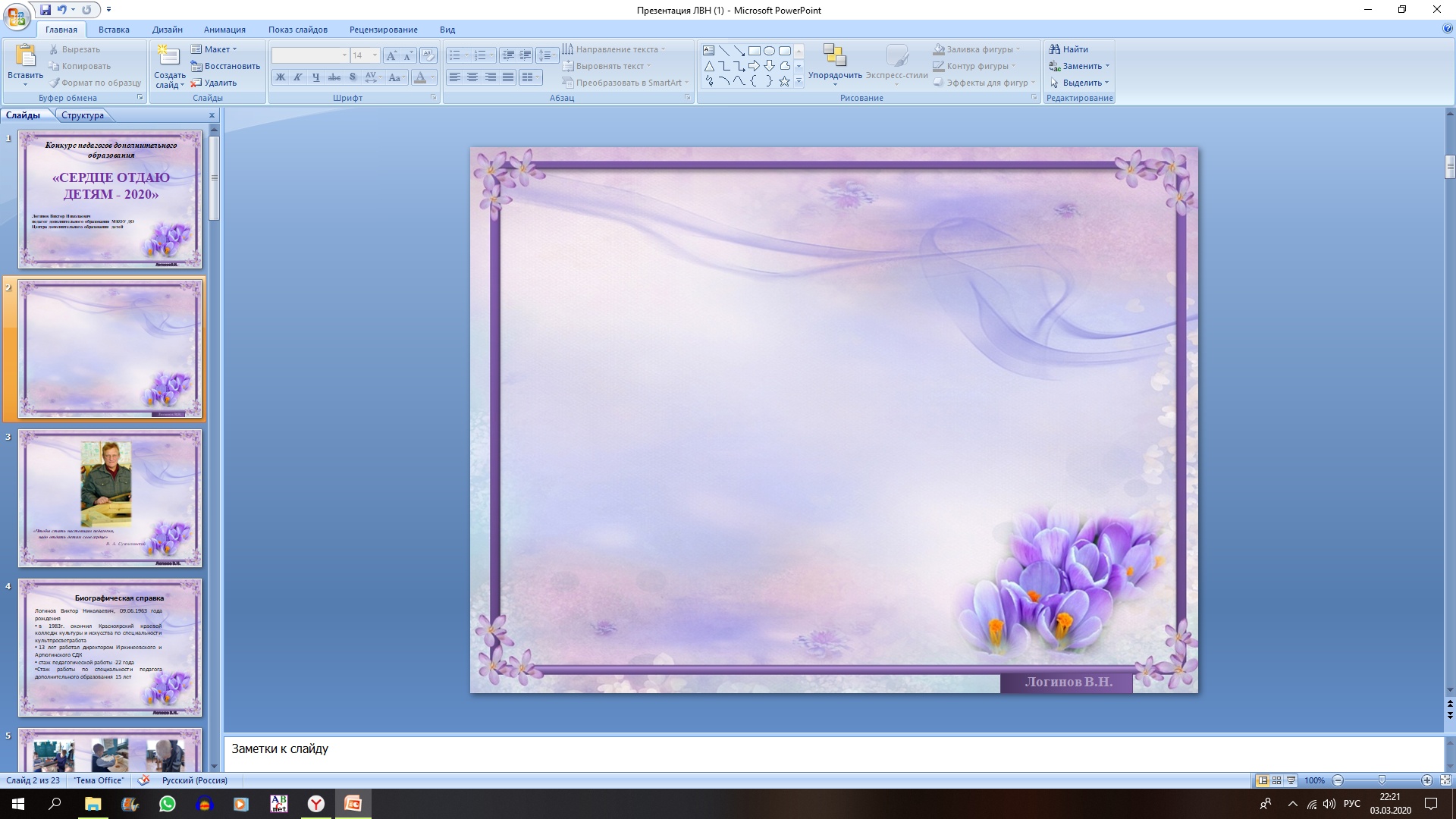 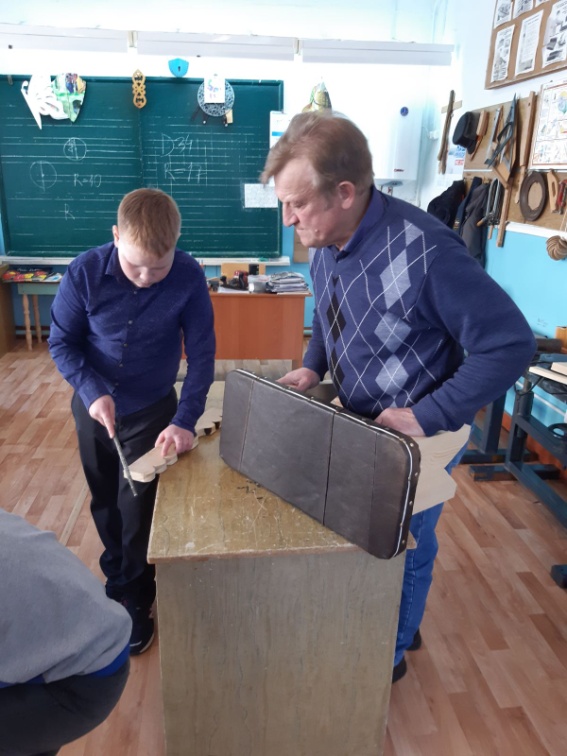 Несколько лет реализуются проекты по благоустройству школьной территории

Количество участников от 30 и более
Цель:
- создание эстетически и экологически привлекательного пространства возле школы; 
- улучшение экологической обстановки в школе и на прилегающей к ней территории за счет посадки саженцев деревьев, кустов и цветов; 
-воспитание трудолюбия, любви к своей школе, бережного отношения к природе.
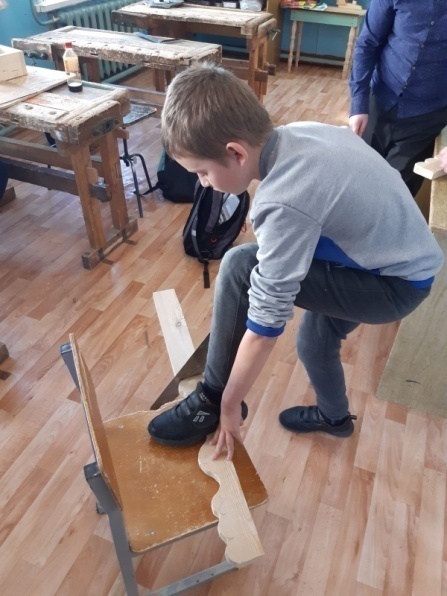 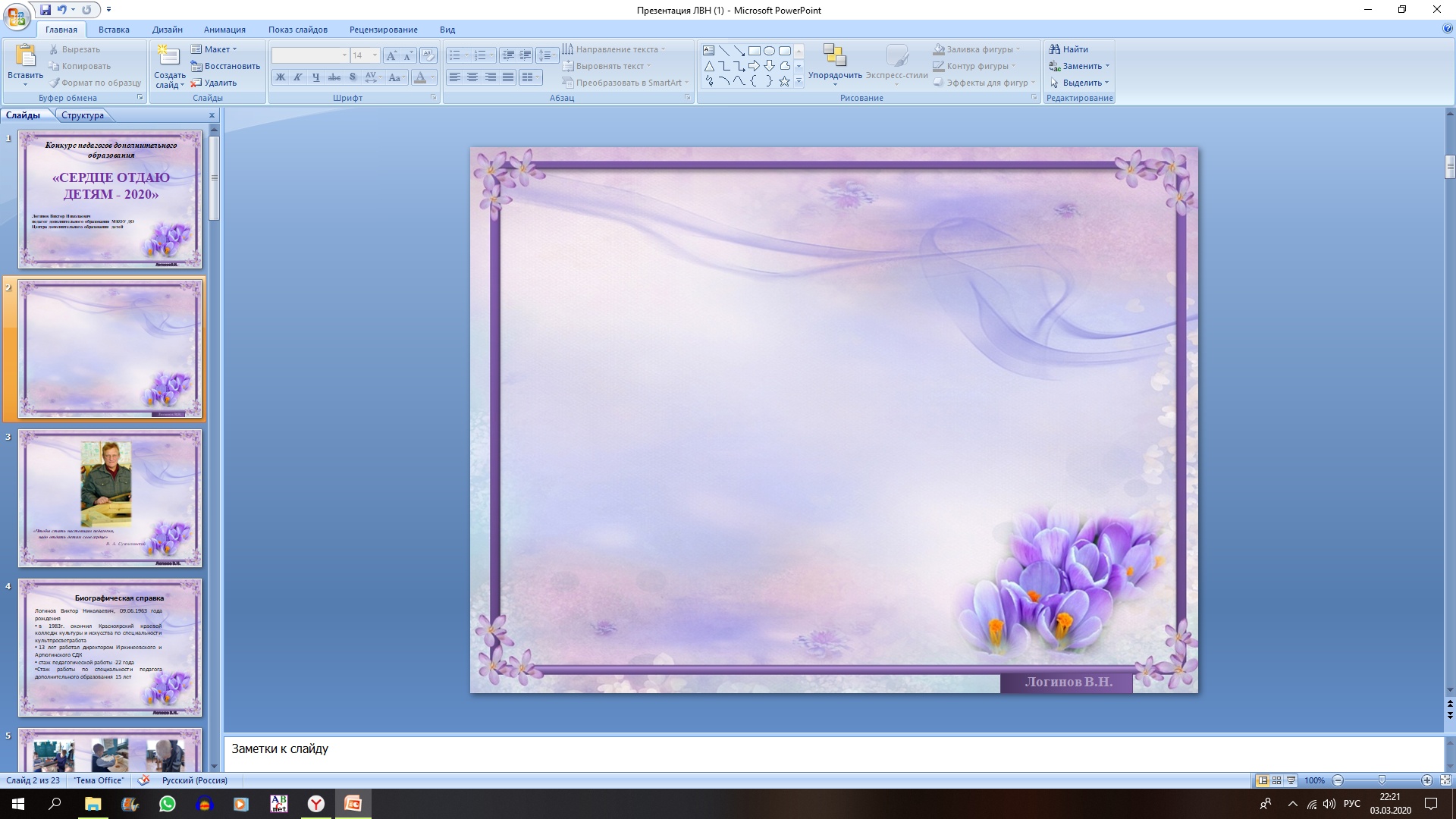 Уголок для отдыха на пришкольном участке
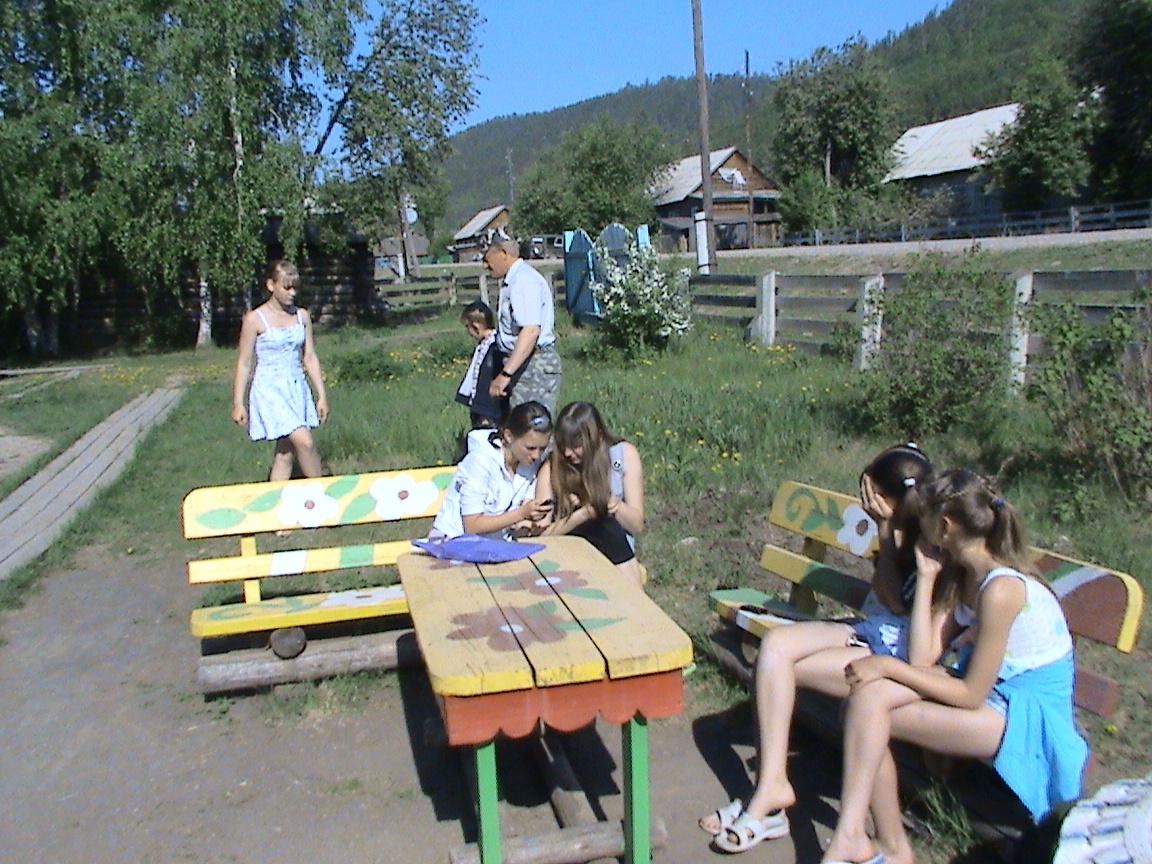 Результаты реализации проектов по благоустройству школьной территории:- улучшение эстетического вида школьного двора и территории находящейся за ее пределами, создание благоприятной экологической обстановки;- Комплексный подход к воспитанию экологической, эстетической культуры, трудовому воспитанию;- произведена обрезка деревьев и их побелка;- разбиты и оформлены клумбы на территории школы, уголок для отдыха.
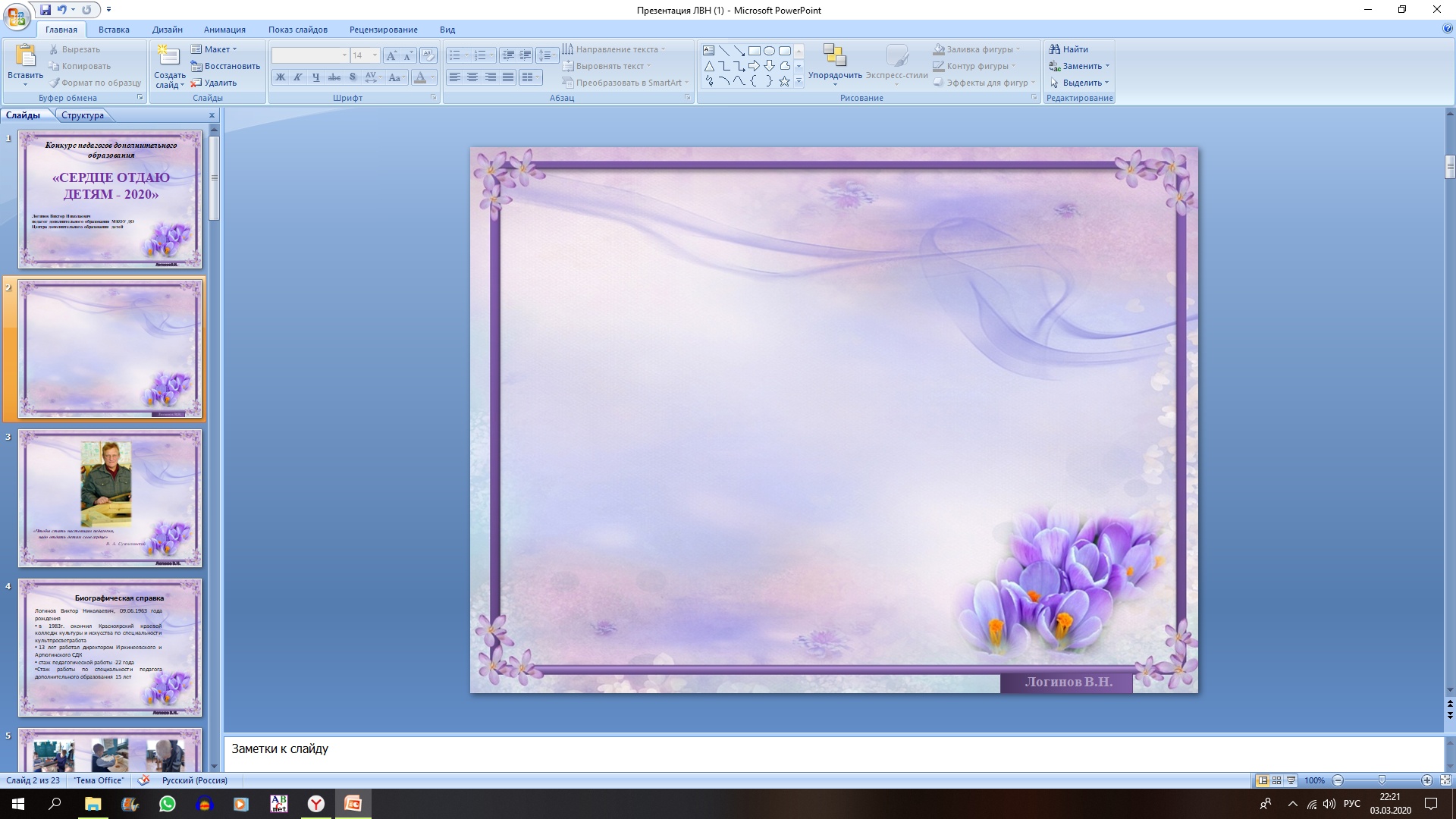 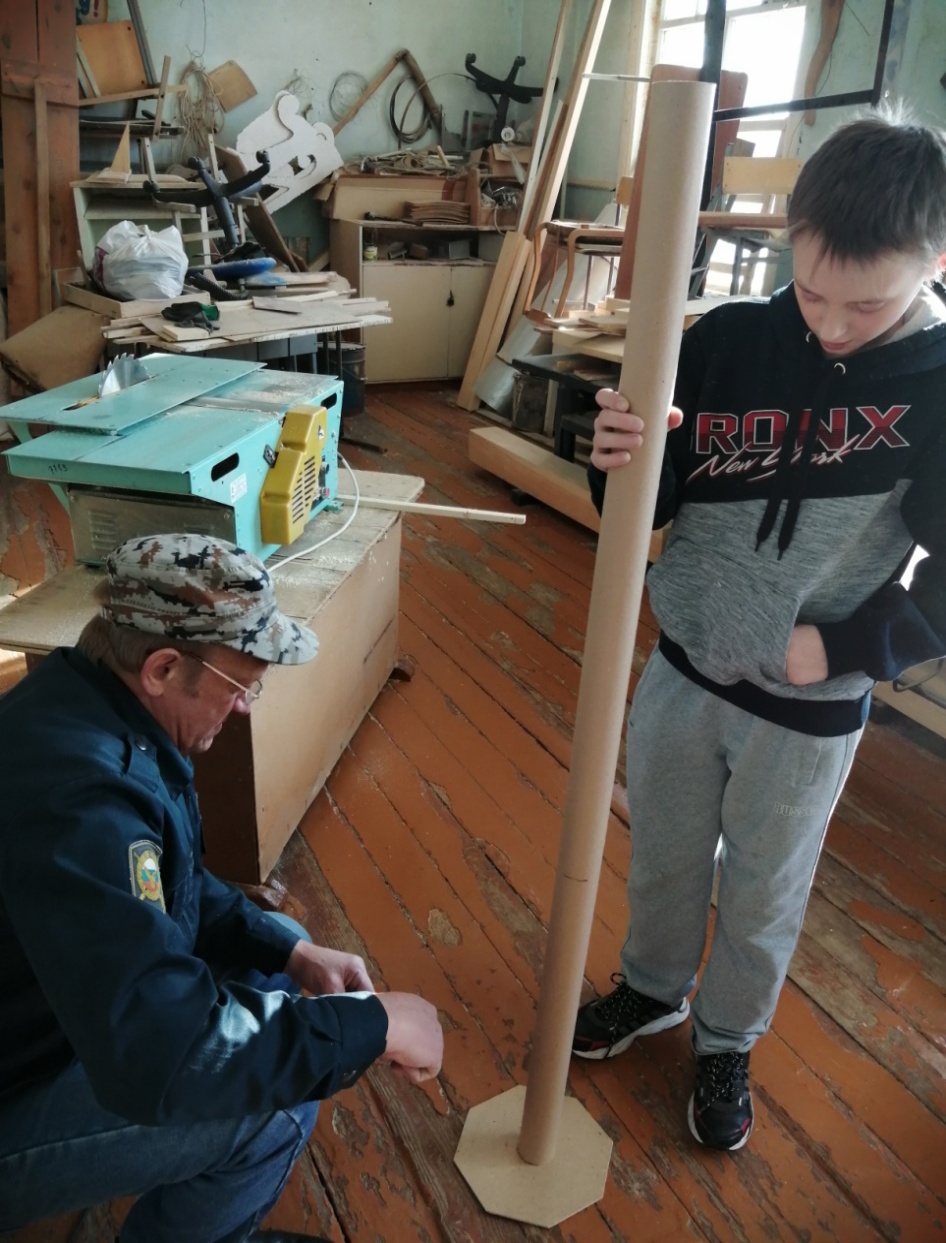 В летних образовательных проектах сочетаются летний отдых и занятия в той или иной деятельности.
В этом году мы будем продолжать работу по реализации проектов в период летних каникул.